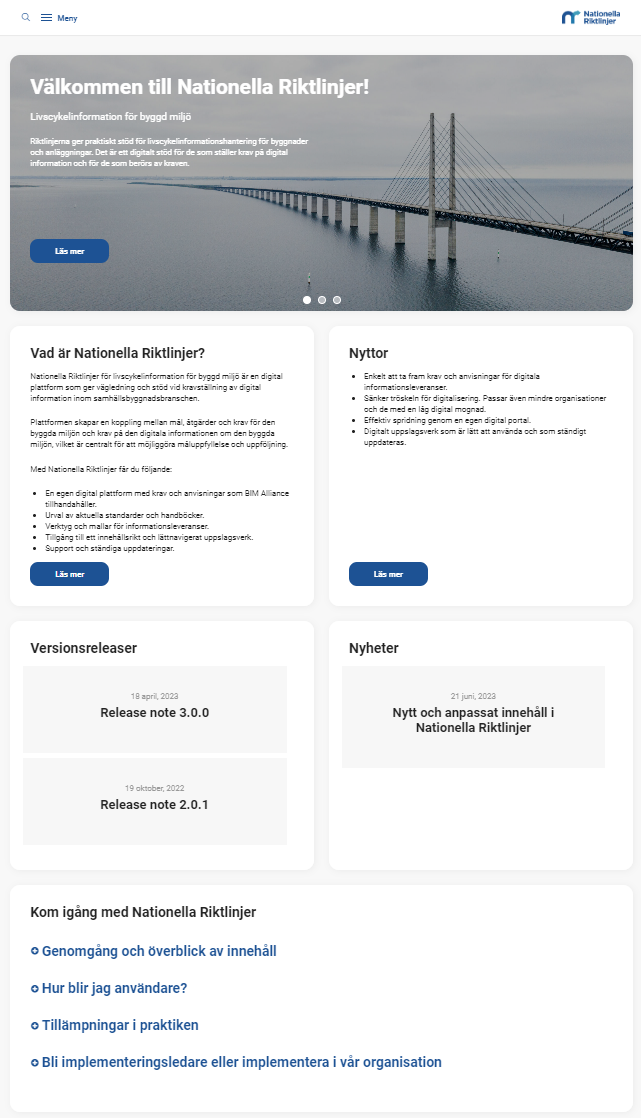 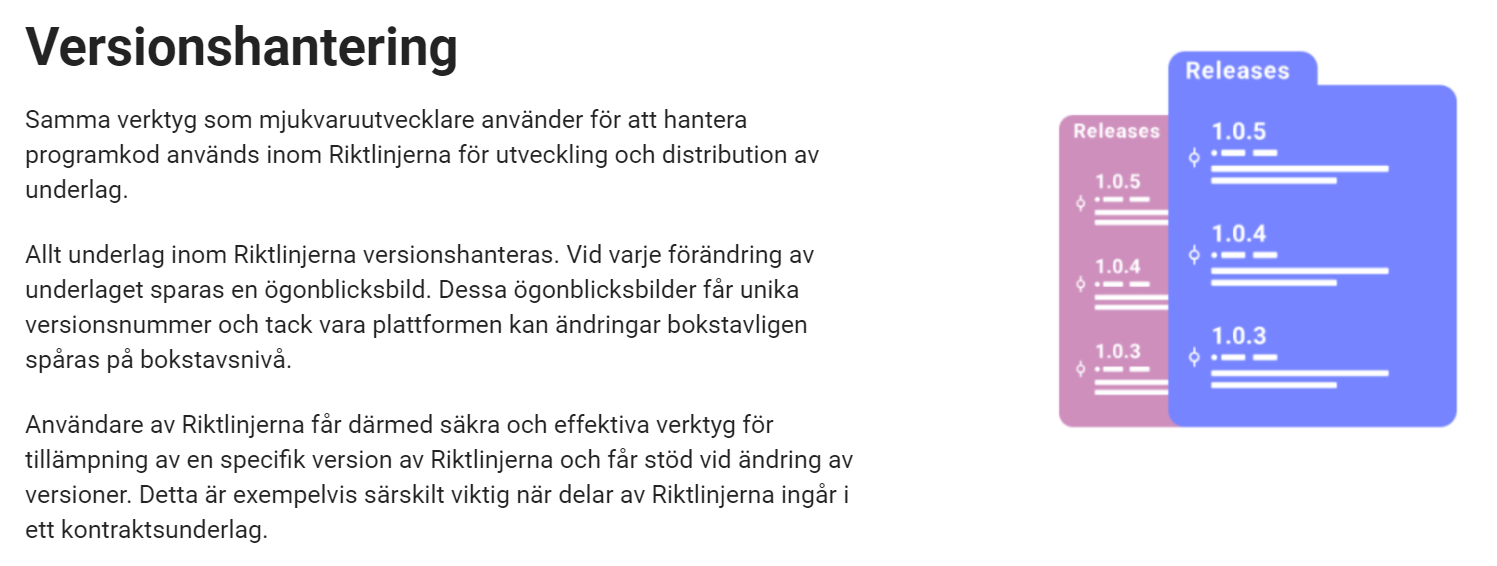 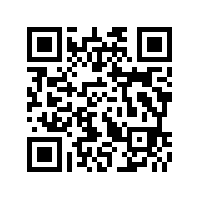 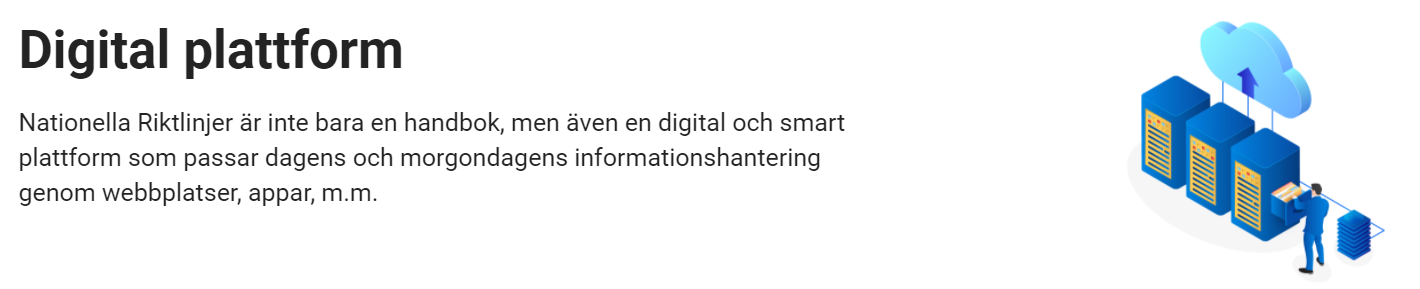 Hemsidan Nationella Riktlinjer 
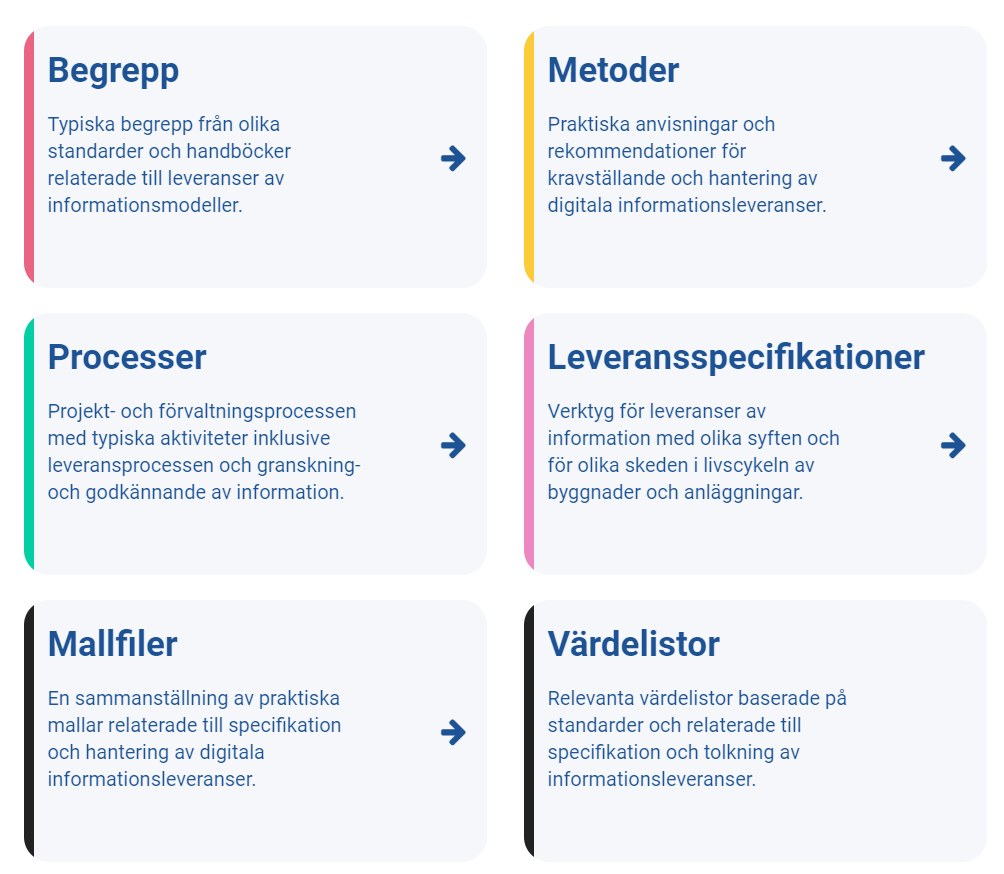 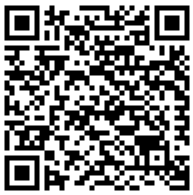 Information omNationella Riktlinjer på BIM Alliance hemsida 
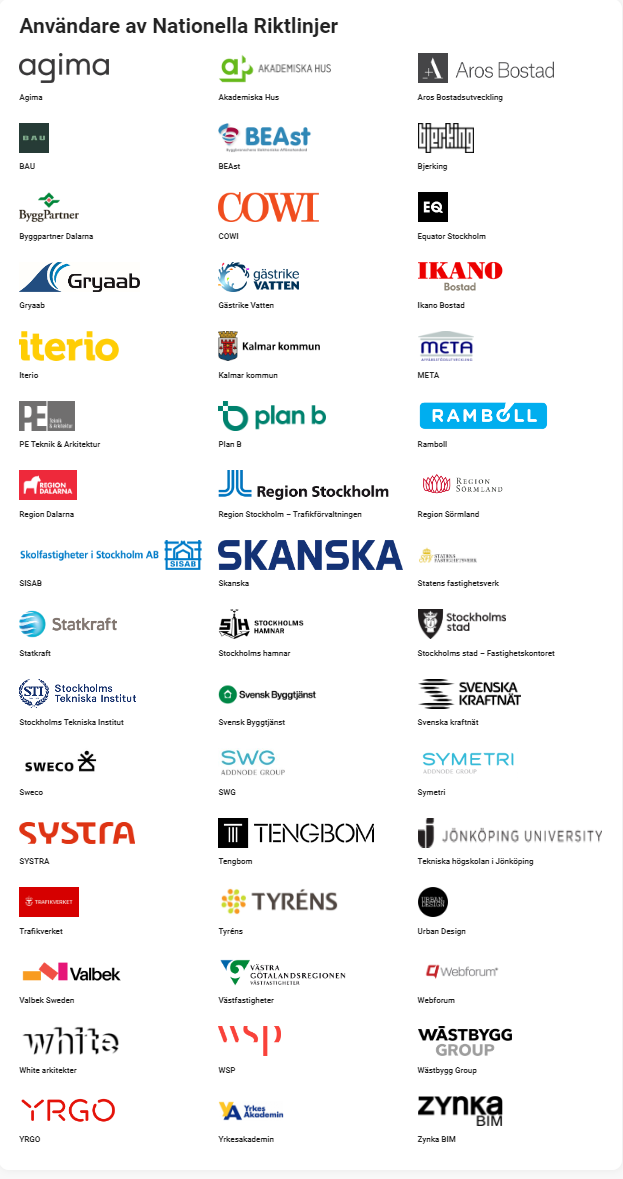 Användare och implementeringspartner
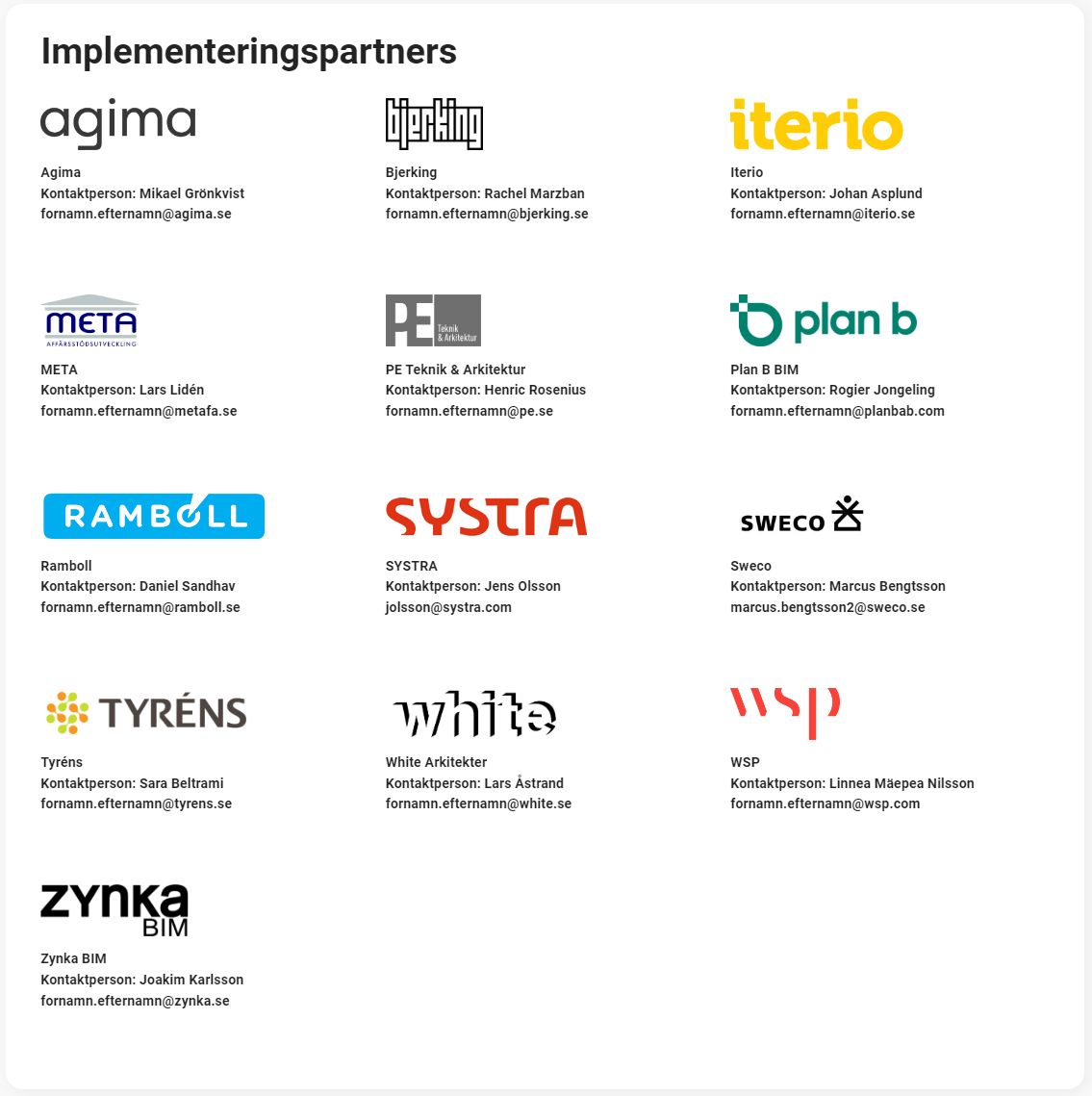 Läs vilka som är användare, implementeringspartner och certifierade implementeringsledare
Vi förvaltar, implementerar och utvecklar Nationella Riktlinjer tillsammans med användarna
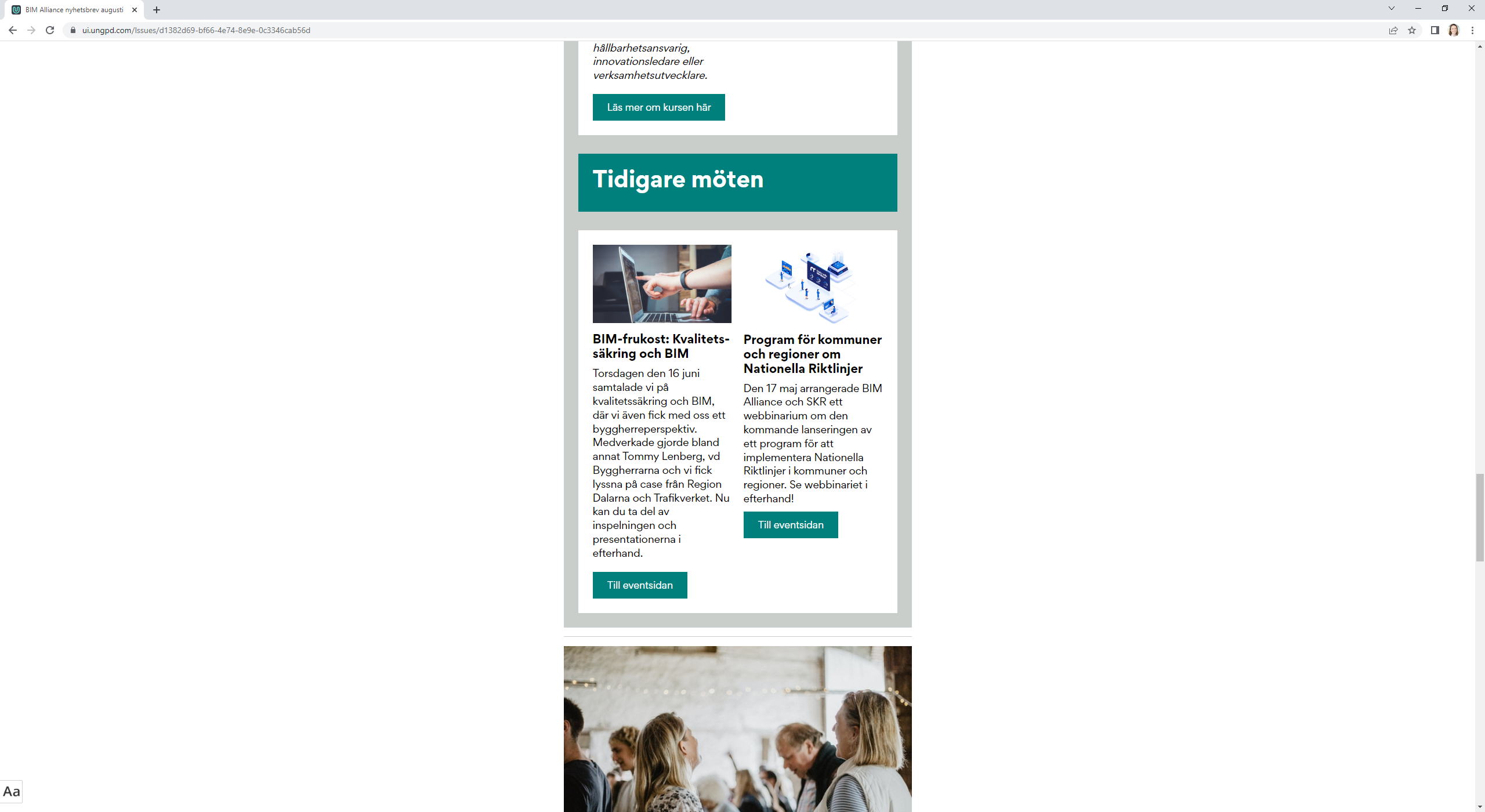 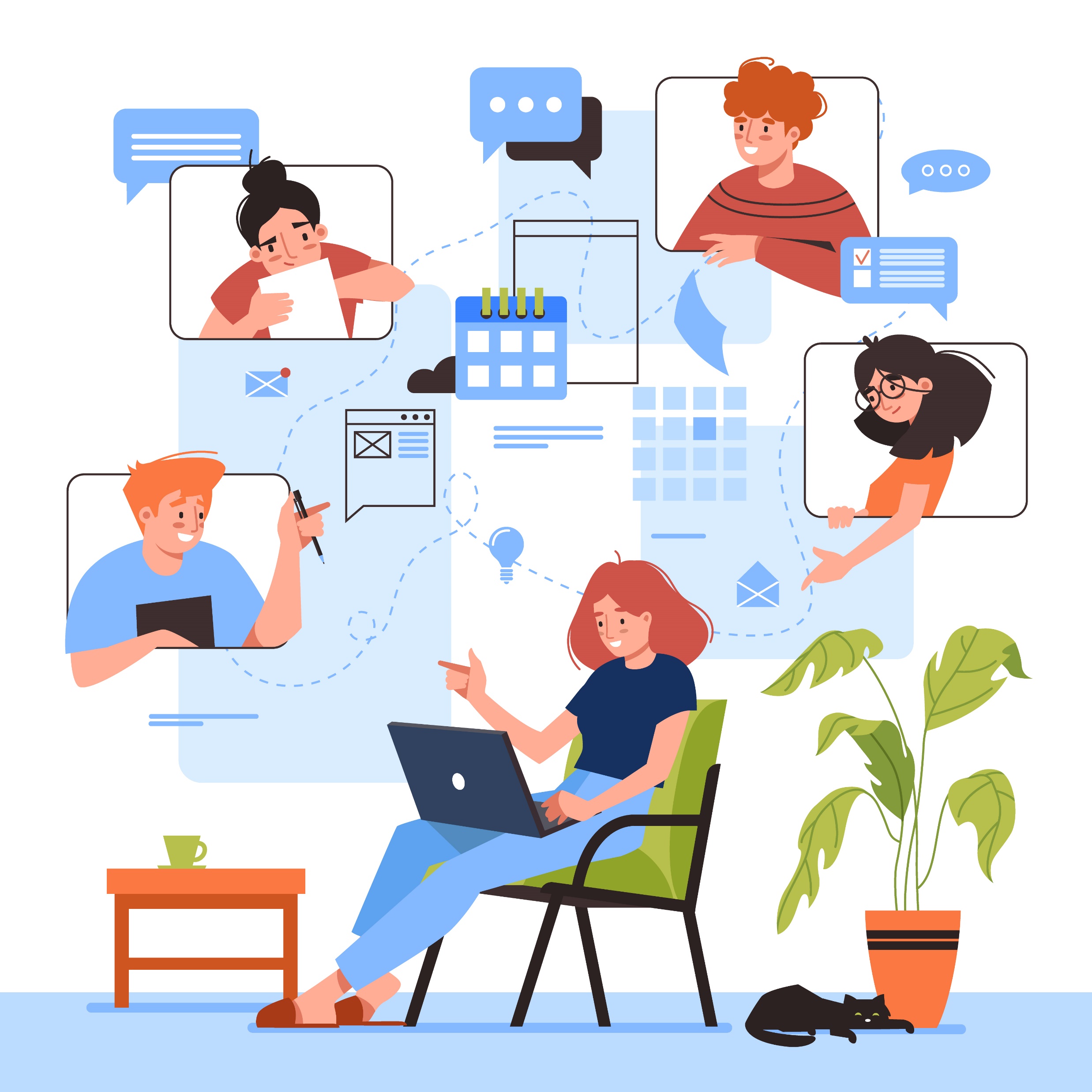 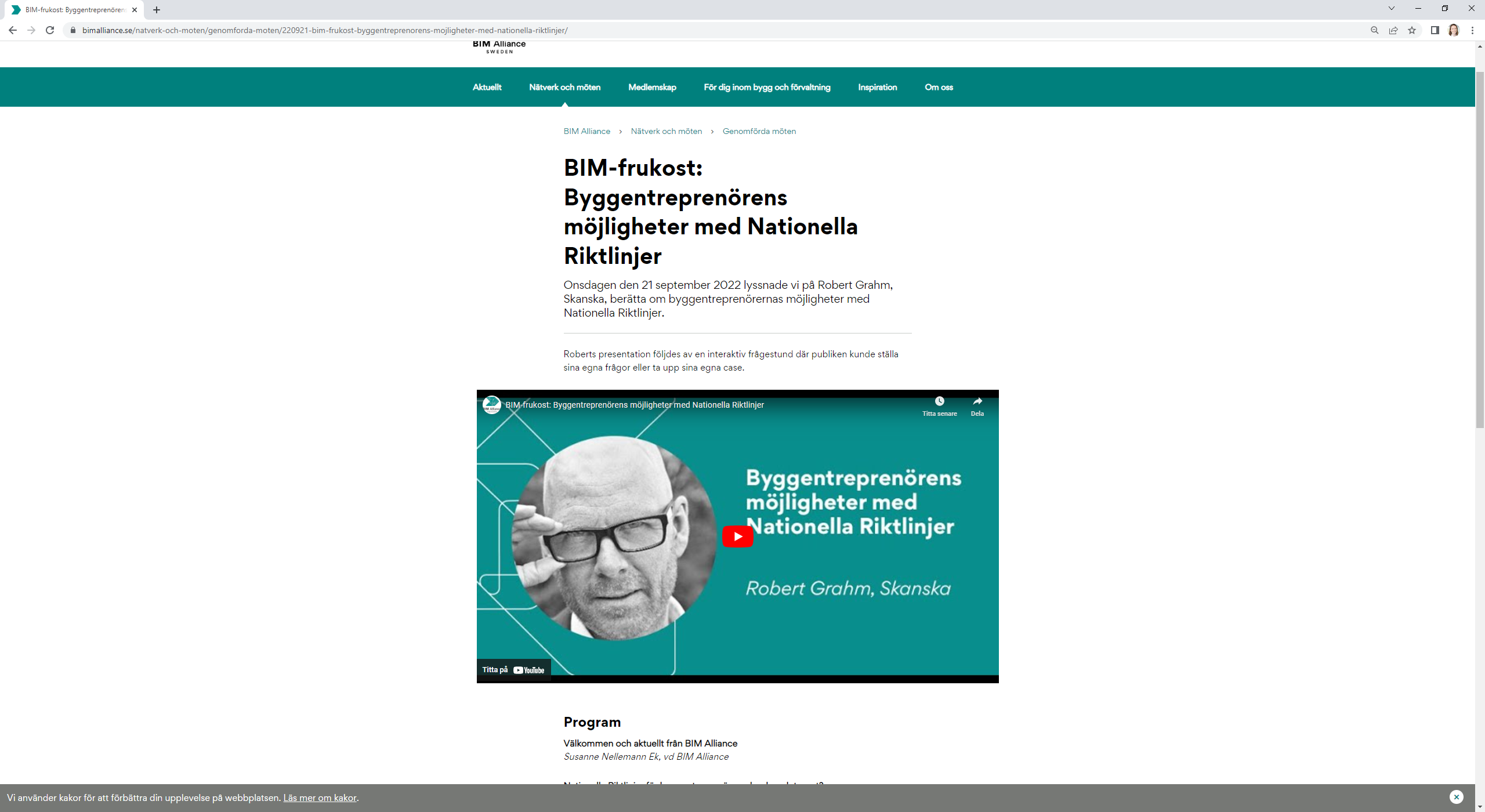 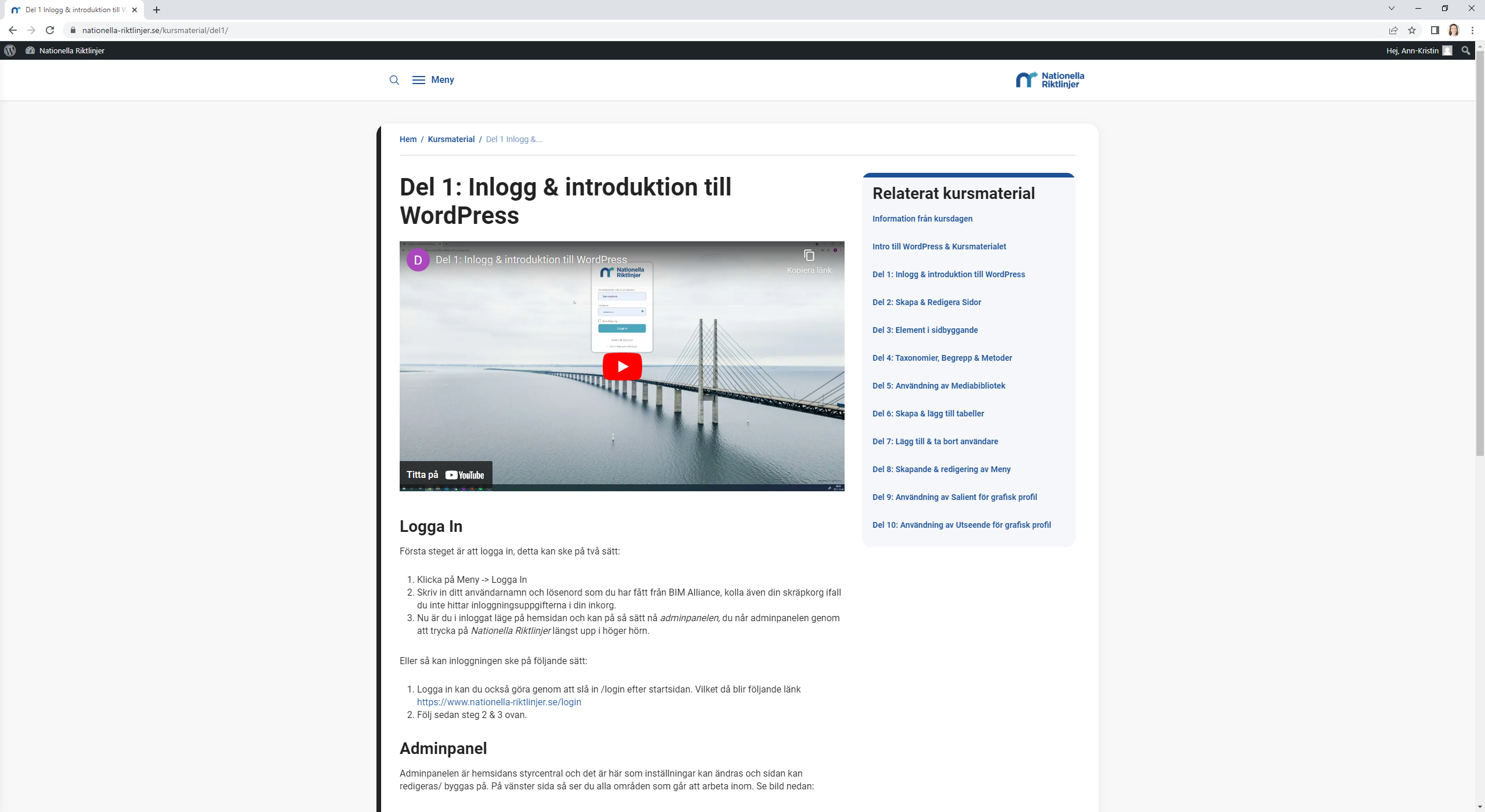 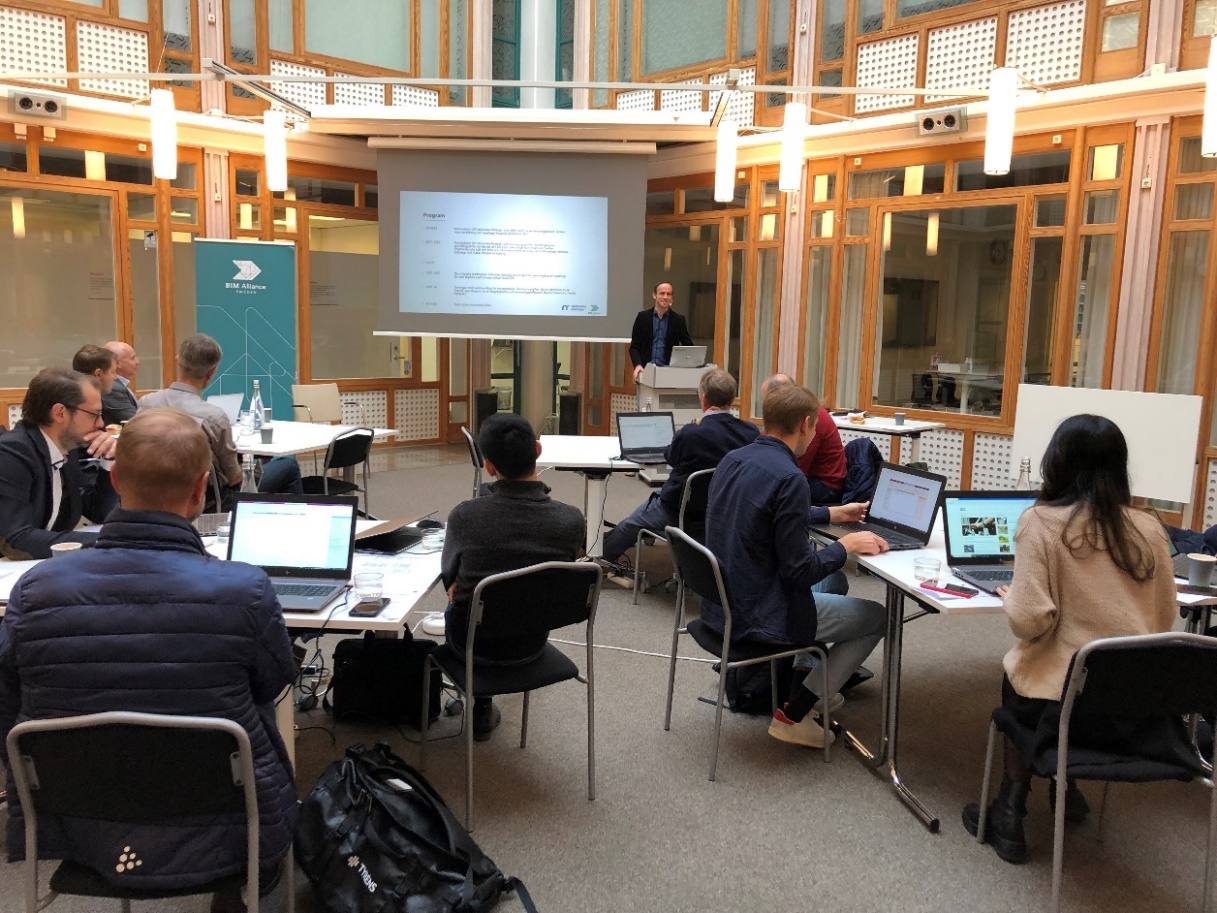 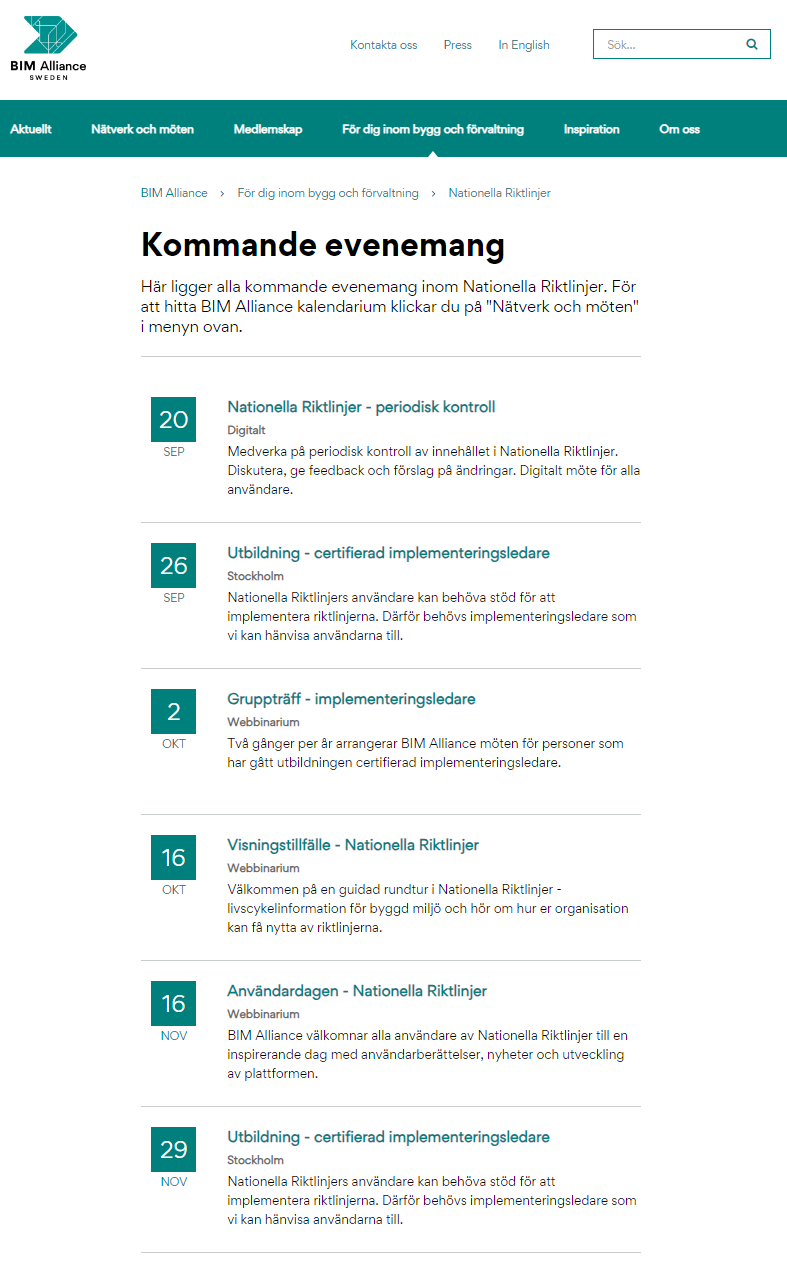 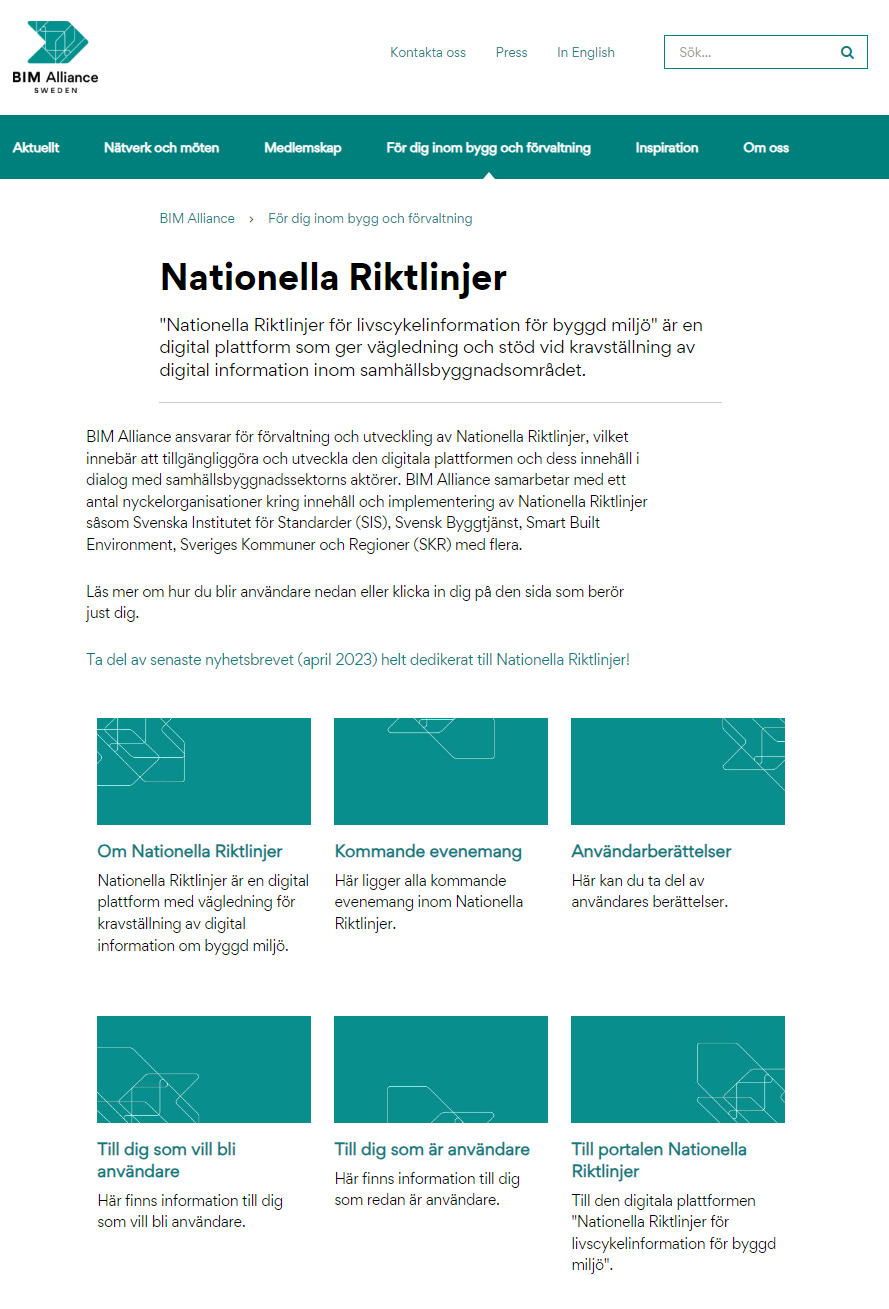 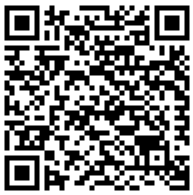 Information omNationella Riktlinjer på BIM Alliance hemsida 
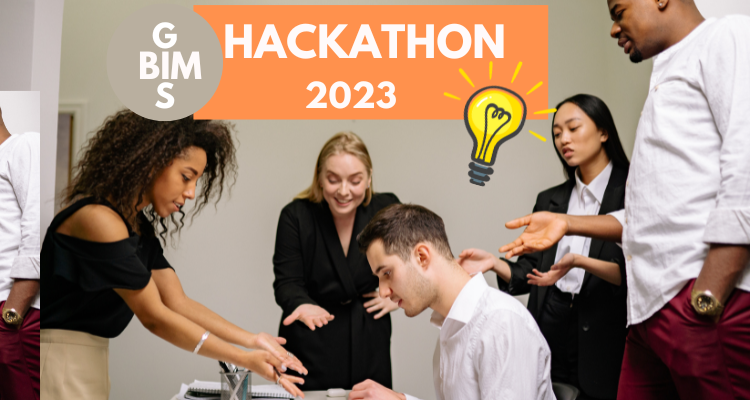 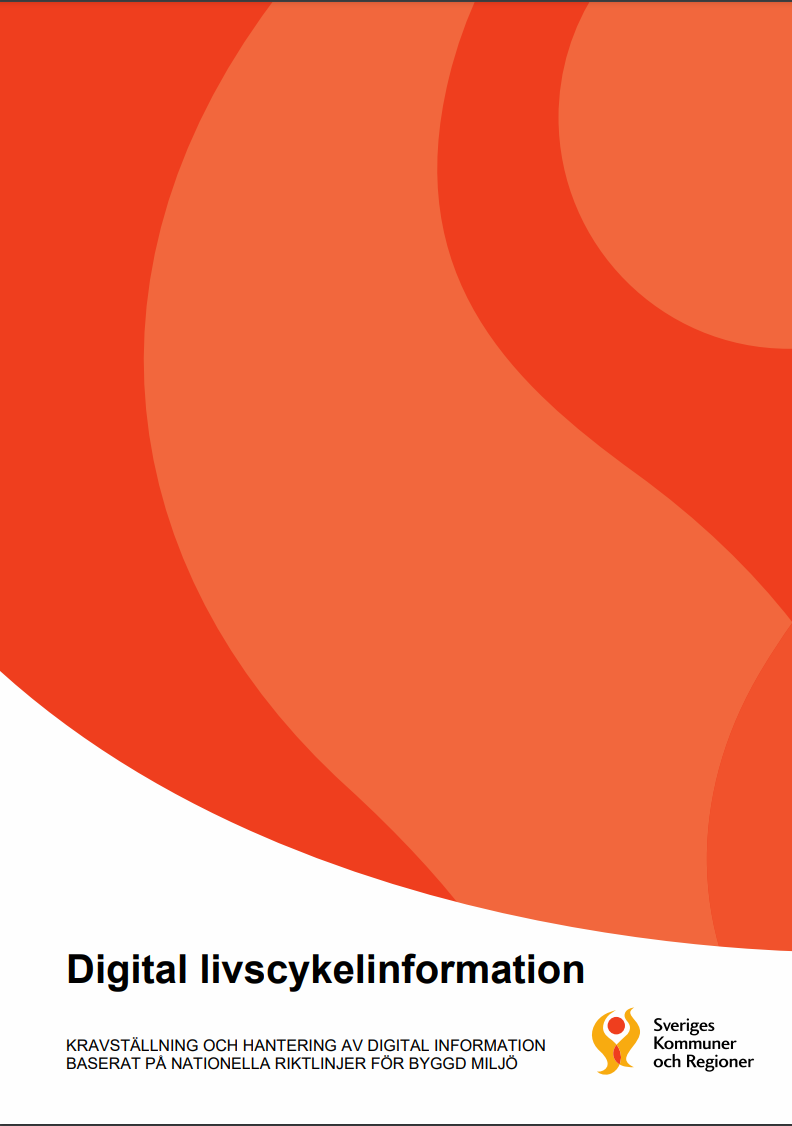 Program för kommuner och regionerNationella Riktlinjer - ett samarbete mellan SKR och BIM Alliance
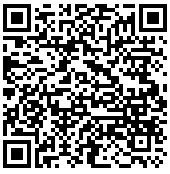 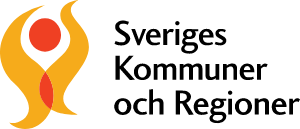 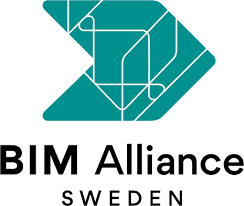 Läs mer om och anmäl dig till programmet
Process för ändring och tillägg som initieras
Förvaltnings- och utvecklingsforum
Strategisk utveckling:
Komplettering med nytt innehåll. Justering och/eller avveckling av befintlig innehåll
Sortera in 
Registrera i Excel i Teams,
Interna ideer, m.m.
Ett förslag genom email
Periodisk kontroll:
Är innehållet aktuell med annat underlag i Riktlinjerna? 
Finns nya versioner av standarder/handböcker den refererar till?
Sortera in 
Registrera i GITlab
Sortera in 
Bestäm förvaltnings- och utvecklingsforum
Ett förslag genom kontaktformulär
Ett förslag genom diskussionsforum
Grund:
Metadata, links check
IT check (serverutrymme, certifikat, uppdateringar, säkerhet, plugin, m.m.)
Återkoppla till avsändare (tid, ansvarig, ärendenummer)
FoU-projekt (Smart Built, SBUF, m.m.)
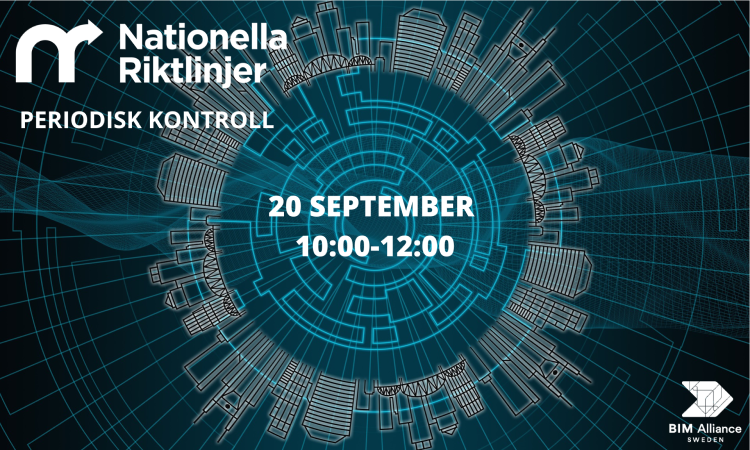 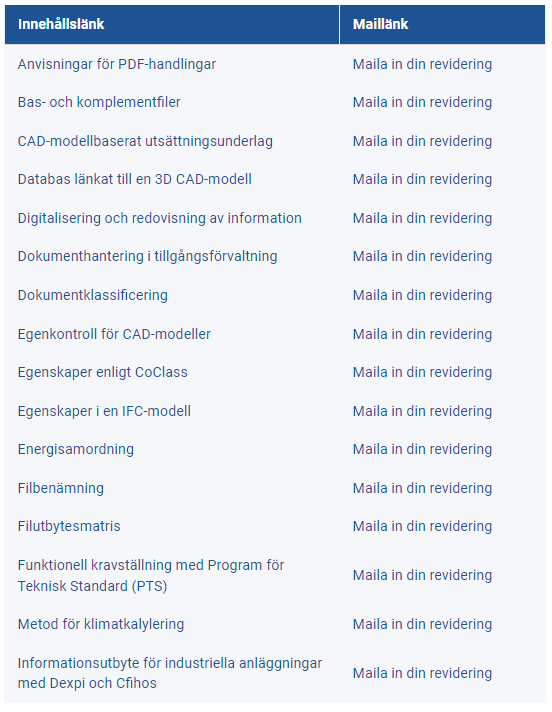 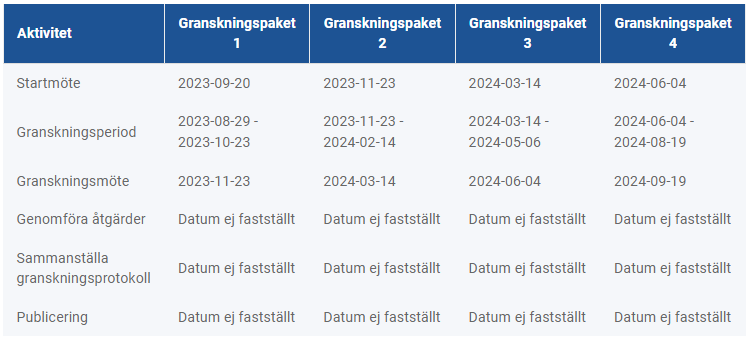 Utvecklingsrådet
Anna Neidenström, Trafikverket
Malin Qvarnström, Akademiska hus
Mathias Schmidt Berglin, SISAB
Petri Hedelin, Västfastigheter